Oorlogswinter
Les 1
Doel van de les:
> Wij kunnen op basis van de voor- en achterkant voorspellen wat voor soort boek    ‘Oorlogswinter’ is en wat het schrijfdoel van de auteur is. 
> Wij kunnen vertellen wat we al weten over de Tweede Wereldoorlog.
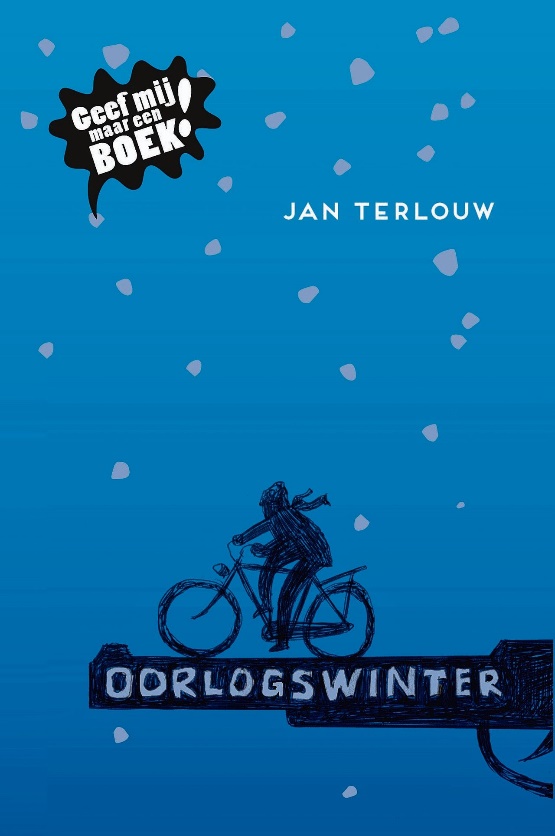 Copyright ©Success for All. Alle rechten voorbehouden
Oorlogswinter
Les 1
Stap 1: Teamnaam
Vliegtuigjes vouwen:

> Met nieuw team vliegtuigje vouwen> Spelregels: 	- niet praten		- één hand gebruiken		- iedereen doet mee> Wedstrijdje: welk vliegtuigje komt het 
   	          verst?
Team	Bepaal teamnaam
	Bepaal yell
	Bepaal samenwerkvaardigheid
	

	10 minuten


Klaar?	Werken aan de teamposter
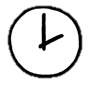 Copyright ©Success for All. Alle rechten voorbehouden
Les 1
Oorlogswinter
Stap 2: Voorspellen nieuw boek & doel van de schrijver
Team	Gooi met de dobbelsteen	Beantwoord de vraag op de kaart (aanwijzingen boek)
	Teamantwoord
	
	10 minuten

Maatje	Wat is het doel van de schrijver?
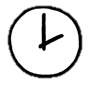 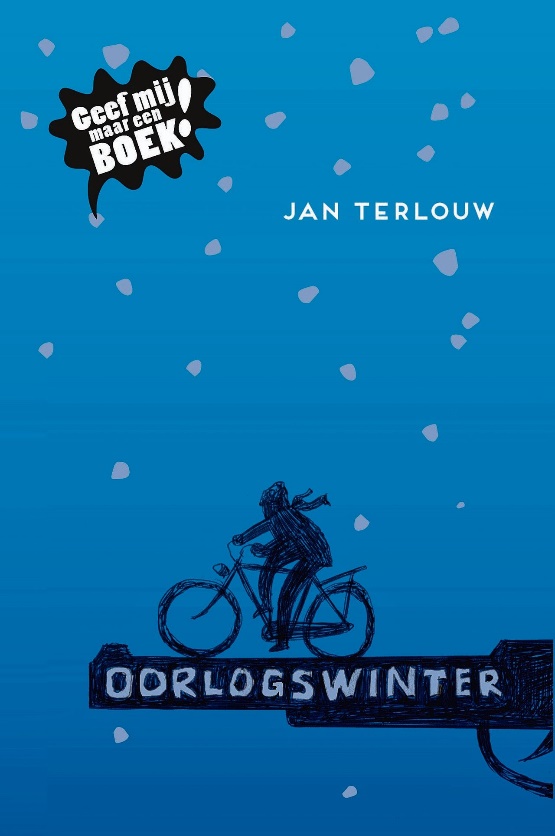 Copyright ©Success for All. Alle rechten voorbehouden
Les 1
Oorlogswinter
Stap 3: Woorden van de week
kostelijke
schaars
belemmeren
wrange
instinctief
vrijstellen (vrijgesteld)
Zelf	Zoek de betekenis op in het woordenboek
	Haal woorden voor het teamwoordenboek 	uit de tekst


Klaar?	Studiewijzer ‘woord en betekenis’ invullen
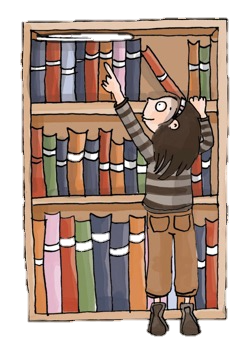 Copyright ©Success for All. Alle rechten voorbehouden
Les 1
Oorlogswinter
Stap 4: Lezen en verhelderen
Voorlezen	Bladzijde 3 t/m 9
	
Klaar?	Woordweb
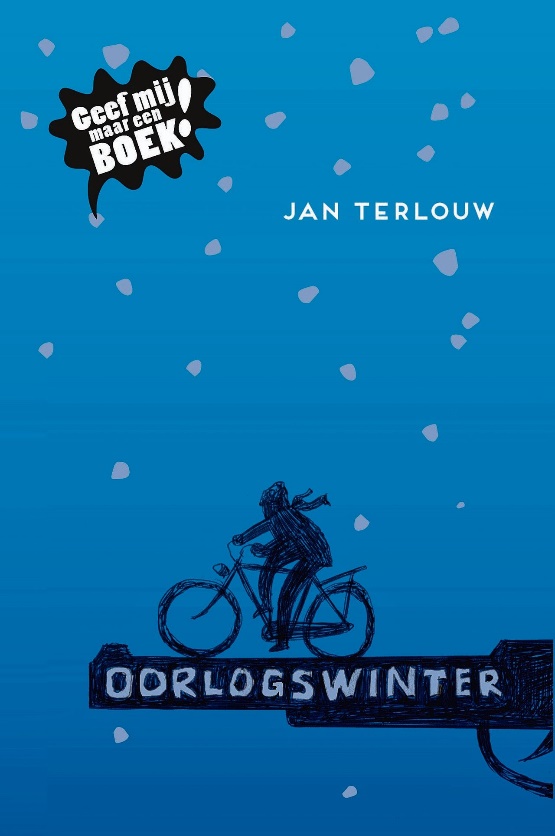 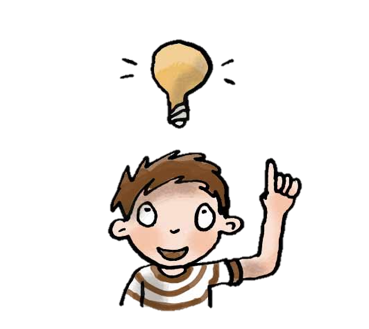 Copyright ©Success for All. Alle rechten voorbehouden
Les 1
Oorlogswinter
Stap 5: Terugblik en vooruitblik
Terugblik
> Samenwerkvaardigheid
> Woorden van de week
> Voorspellen
> Punten en feedback

Vooruitblik
> Woorden van de week
> Lezen en teamopdrachten (verhelderen)
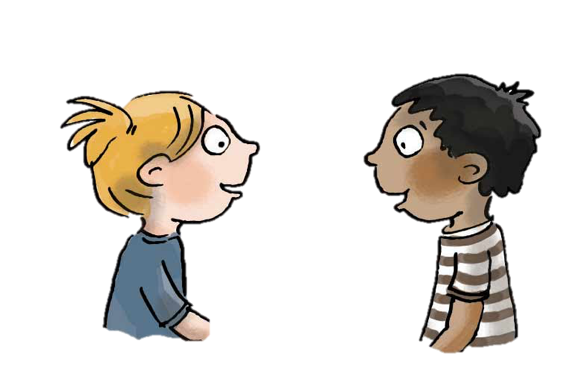 Copyright ©Success for All. Alle rechten voorbehouden
Les 2
Oorlogswinter
Doel van de les:
> Wij kunnen uit de tekst de belangrijkste informatie halen die laat zien waarom Michiel al snel   niet zo blij meer is met de oorlog. 
> Wij kunnen uit de tekst de belangrijkste informatie halen over wat Michiel moet doen voordat   Dirk hem de brief geeft, wat hij met de brief moet doen en waaraan je kan merken dat het    belangrijk is wat er op die brief staat.
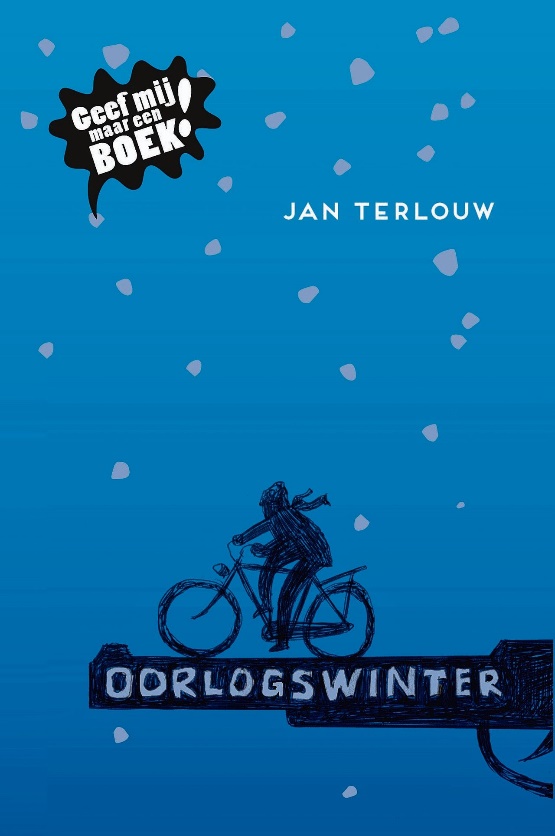 Copyright ©Success for All. Alle rechten voorbehouden
Les 2
Oorlogswinter
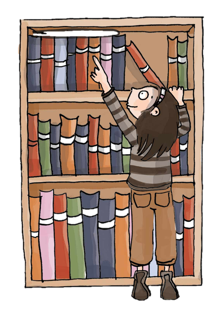 Team	Teamwoordenboek

	Tijdens het lezen

Klaar?	Woorden van de week
Stap 1:	Woorden van de week





Stap 2:	Lezen en teamopdrachten
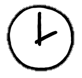 Team	Plannen van de opdrachten

	5 minuten

Zelf	Lees blz. 10 t/m 16
	Memo’s plakken

	10 minuten

Klaar?	Woorden van de week
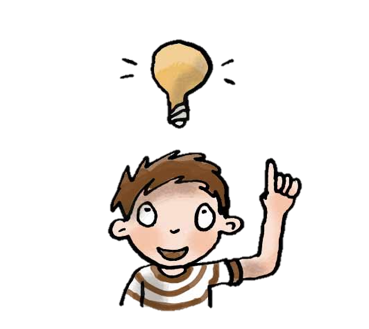 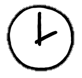 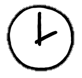 Copyright ©Success for All. Alle rechten voorbehouden
Les 2
Oorlogswinter
Stap 3: Maatjeswerk/teamwerk
Stap 4: Terugblik en vooruitblik
Maatje	Memo’s vergelijken, uitleggen
	Duolezen: blz. 15 en 16

	10 minuten

Klaar?	Woorden van de week
	Teamopdrachten

Team	Opdrachten maken

	20 minuten
Terugblik
> Woorden van de week
> Lezen en teamopdrachten
> Punten en feedback

Vooruitblik
> Woorden van de week
> Lezen en teamopdrachten
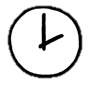 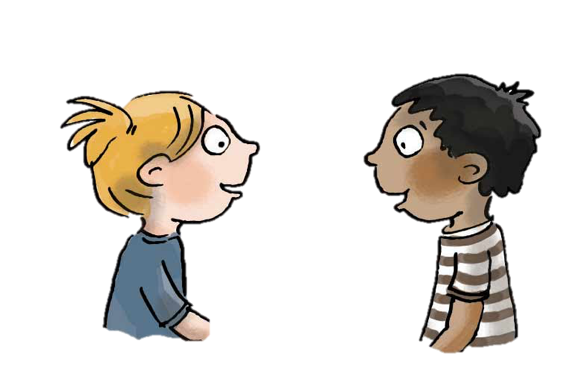 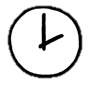 Copyright ©Success for All. Alle rechten voorbehouden
Les 3
Oorlogswinter
Doel van de les:
> Wij kunnen uit de tekst de belangrijkste informatie halen over waarom Michiel wel of niet aan   zijn vader moet vertellen over het distributiekantoor in Lagezande en over het briefje dat hij   verstopt had. 
> Wij kunnen in eigen woorden uitleggen waarom meneer en mevrouw Knopper zo overstuur   zijn en kunnen aangeven waaruit ze dat op kunnen maken.
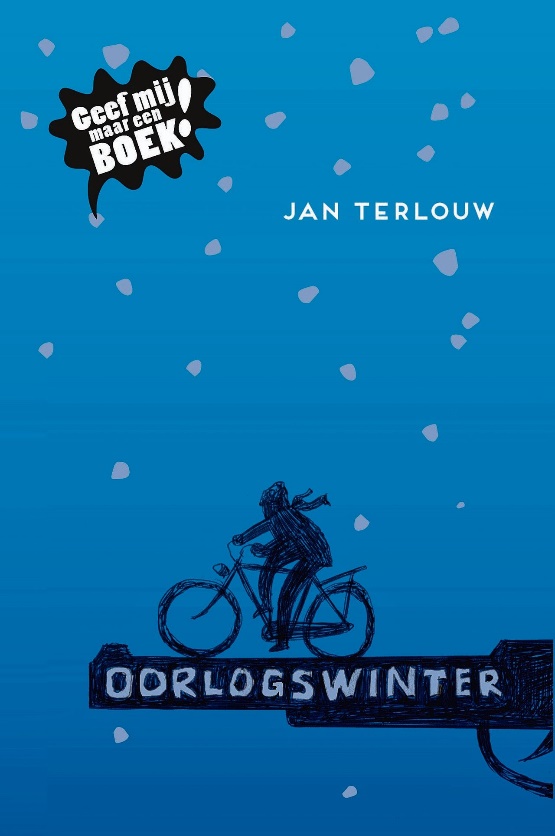 Copyright ©Success for All. Alle rechten voorbehouden
Les 3
Oorlogswinter
Team	Teamwoordenboek afmaken

	Tijdens het lezen

Klaar?	Woorden van de week afmaken
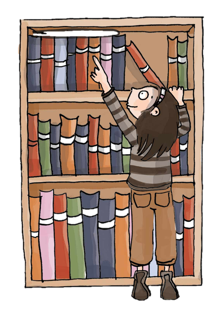 Stap 1:	Woorden van de week




Stap 2:	Lezen en teamopdrachten
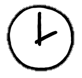 Team	Opdrachten plannen

	5 minuten

Zelf	Lees bladzijde 17 t/m 22
	Memo’s plakken

	10 minuten

Klaar?	Woorden van de week
	Teamopdrachten
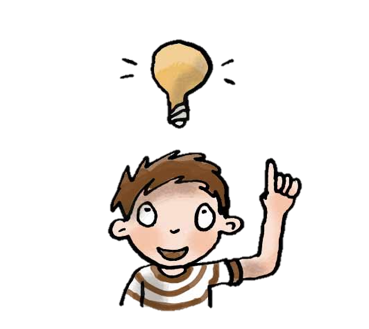 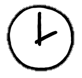 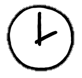 Copyright ©Success for All. Alle rechten voorbehouden
Les 3
Oorlogswinter
Stap 3: Maatjeswerk/teamwerk
Stap 4: Terugblik en vooruitblik
Maatje	Memo’s vergelijken, uitleggen
	Duolezen: blz. 21 en 22

	10 minuten

Klaar?	Teamopdrachten

Team	Opdrachten maken

	10 minuten
Terugblik
> Lezen en teamopdrachten > Woorden van de week
> Punten en feedback

Vooruitblik
> Toets
> Introductie schrijfopdracht
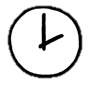 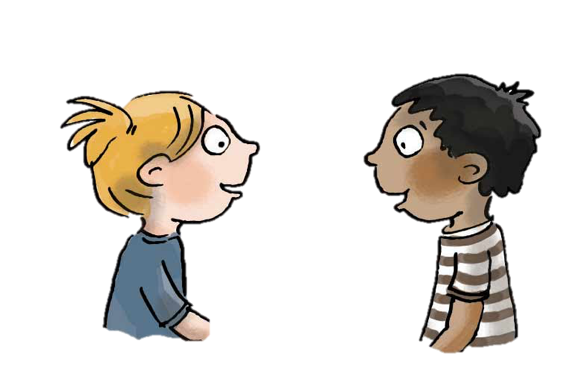 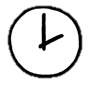 Copyright ©Success for All. Alle rechten voorbehouden
Les 4
Oorlogswinter
Doel van de les:
> Ik kan informatie uit een tekst halen.
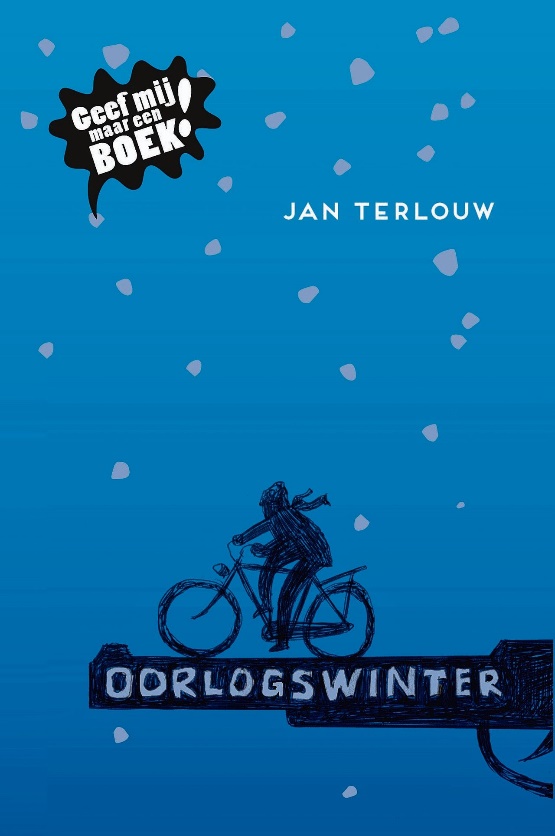 Copyright ©Success for All. Alle rechten voorbehouden
Les 4
Oorlogswinter
Stap 1:	Woorden van de week 




Stap 2:	Toets
Zelf	Oefenen voor de toets

	5 minuten
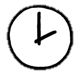 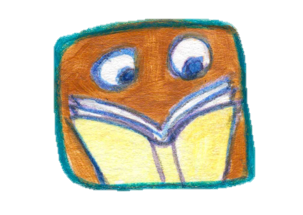 Zelf	Toets maken (blz. 23 t/m 27)

	30 minuten

Klaar?	Woorden van de week afmaken
	Stillezen
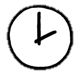 Copyright ©Success for All. Alle rechten voorbehouden
Les 4
Oorlogswinter
Stap 3:	Voorbereiden op de schrijfopdracht
Team	Bedenk een geheime boodschap

	10 minuten

Klaar?	Maak een begin met je briefje
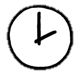 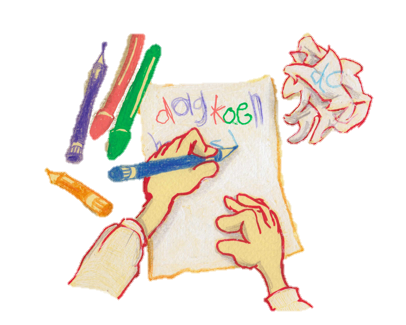 Copyright ©Success for All. Alle rechten voorbehouden
Les 4
Oorlogswinter
Stap 4: Terugblik en vooruitblik
Terugblik
> Toets
> Voorbereiding op de schrijfopdracht
> Punten en feedback

Vooruitblik
> Schrijfopdracht
> Terugblik op de voorspelling
> Inleveren teamwoordenboek
> Team van de week
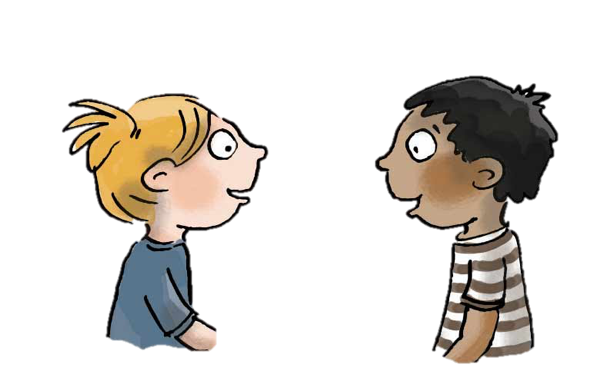 Copyright ©Success for All. Alle rechten voorbehouden
Les 5
Oorlogswinter
Doel van de les:
> Wij kunnen een briefje schrijven met een geheime boodschap erin.
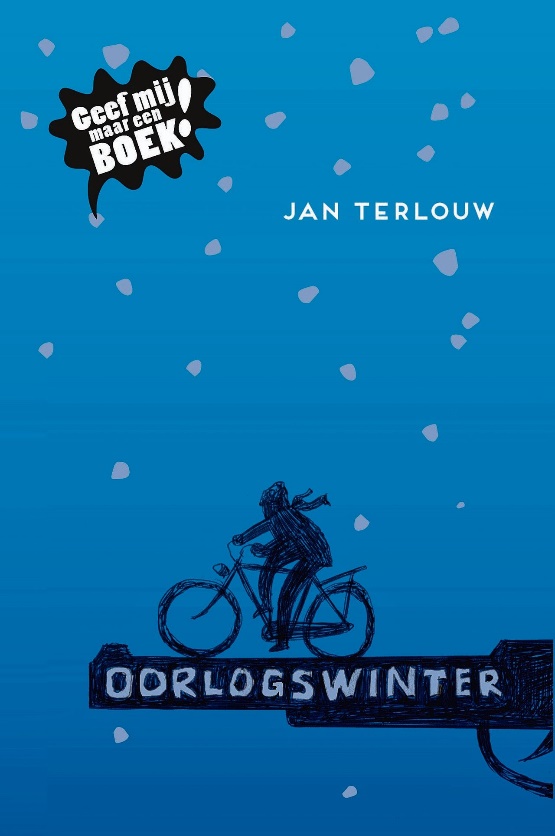 Copyright ©Success for All. Alle rechten voorbehouden
Les 5
Oorlogswinter
Stap 1: Schrijfopdracht
Team	Teamopdrachten afmaken
	Briefje met een geheime boodschap maken	
		
	30 minuten

Klaar? 	Tekening of rebus bij de geheime boodschap maken

Team	Overleg hoe jullie het briefje gaan presenteren

	5 minutenTeam	Briefje presenteren

	10 minuten
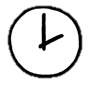 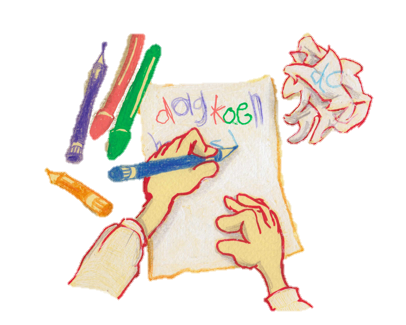 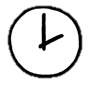 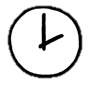 Copyright ©Success for All. Alle rechten voorbehouden
Les 5
Oorlogswinter
Stap 2: Terugblik op voorspellen
Team	Voorspellingen bespreken en controleren

Groep	Evalueren
	
	10 minuten
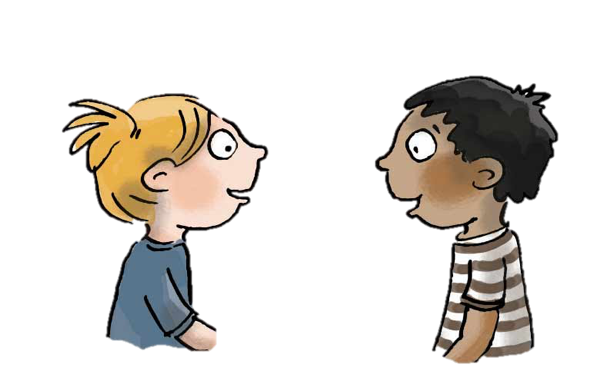 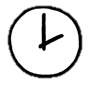 Copyright ©Success for All. Alle rechten voorbehouden
Les 5
Oorlogswinter
Stap 3: Terugblik en vooruitblik
Terugblik
> Inleveren teamwoordenboek en teamboekjes
> Teamopdrachten 
> Samenwerken
> Punten en feedback
> Team van de week

Vooruitblik
> Verder lezen in:
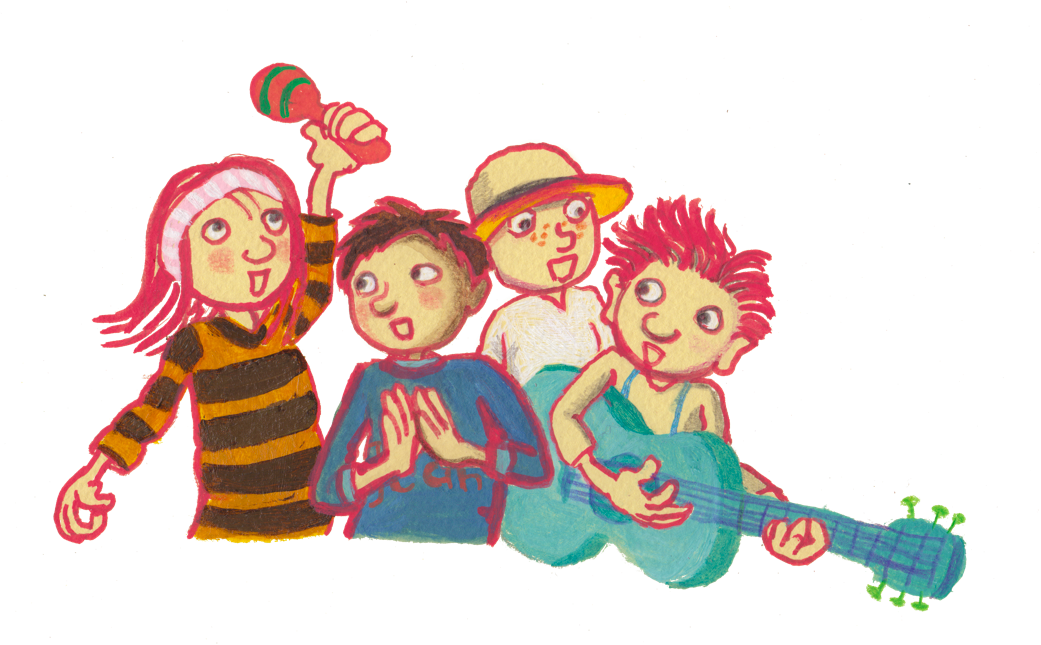 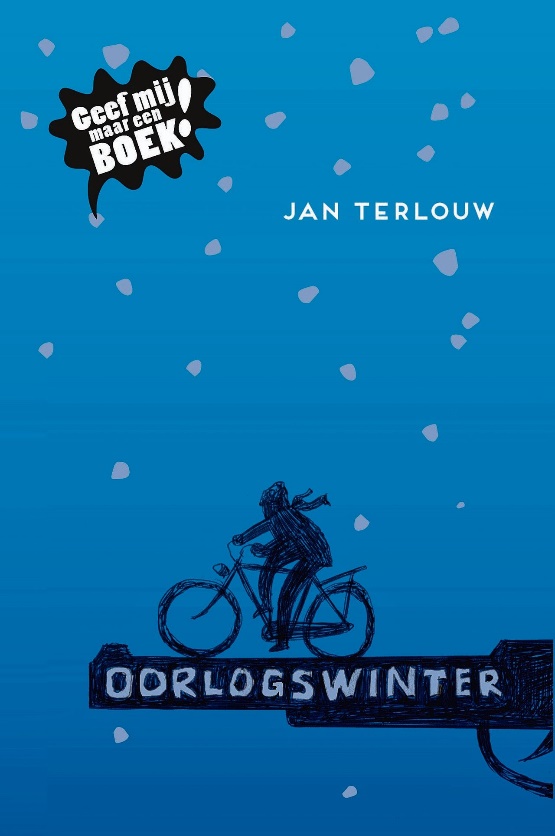 Copyright ©Success for All. Alle rechten voorbehouden